Live Framework 入門その２
ＪＺ５（松江）
2009/8/22
自己紹介
ＪＺ５（松江祐輔）＠わんくま同盟
jz5 ＠Twitter
仕事： SystemVerilogを使いたい
Windows Liveの記事も書いてます＠ gihyo.jp
katamari.wankuma.com
katamari.jp
はじめに
CTPを元にした話しです。
私が入門しました。

目次
Live Framework 概要
Live Mesh Services
Live Framework Programming
Live Framework 概要
Azure Service Platform&Live Services
Live Services: Azure Service Platformのビルディングブロックのひとつ
Azure Service Platform
Live Services
.NET Services
SQL Services
…
Windows Azure
Live Services
ユーザーデータとアプリケーションリソースを扱う
Live Services
Mesh Services
ユーザー
デバイス
アプリ
同期
認証
連絡先
記憶域
通信＆
接続状況
検索＆
地図
Live Framework
Live Servicesを利用するための統一的な手法
オープン・シンプルな仕様
HTTP and (XML or JSON)
リソース指向
Client・Web共通のプログラミングモデル
Live Servicesを利用したプログラミングができる！
Live Mesh Services
Live Mesh
Live Mesh Beta http://mesh.com
ファイルの同期・共有
エクスプローラと統合
Webブラウザアクセス
招待したユーザー同士
オンラインストレージ
5GB
リモートデスクトップ
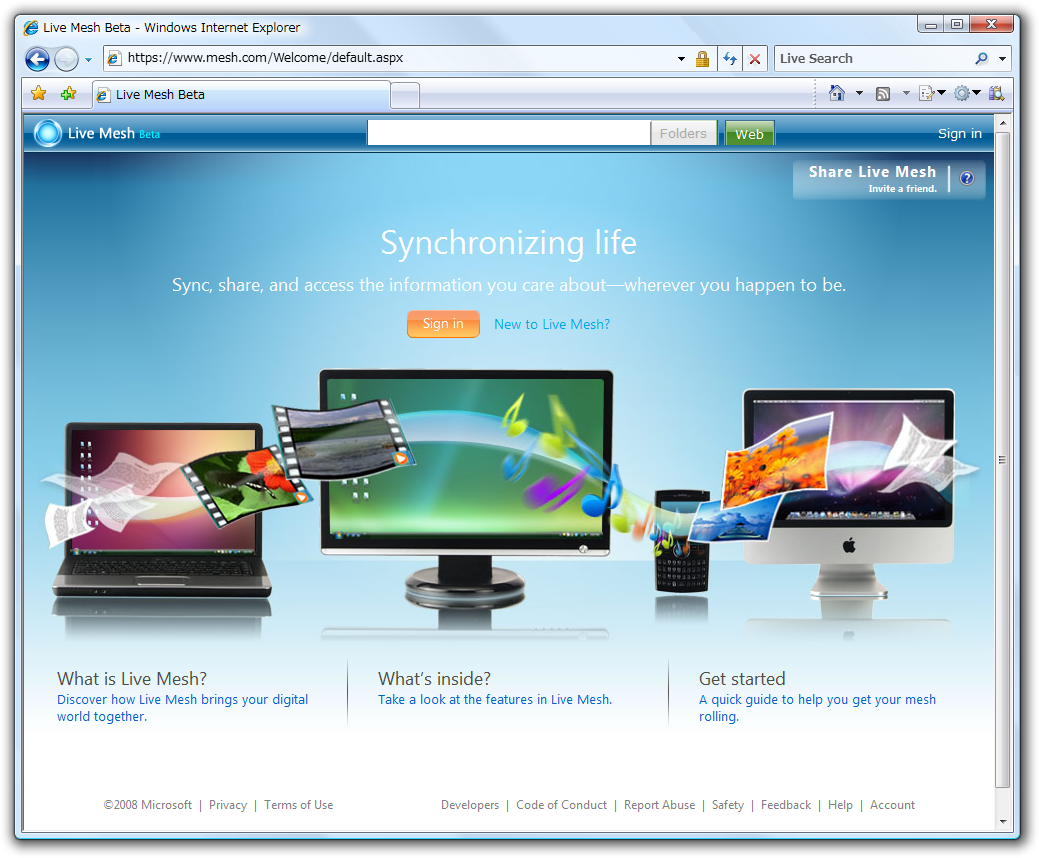 Live Mesh Keywords
Devices: Meshに接続されているデバイス
PC, Mac, 携帯電話
ゲーム機, カメラ, プリンターなど
Amazon, Flickr, YouTubeなど
Cloud Devices(Storage & Computing)
Live Desktop
Deviceのひとつ, Web上のPC, Webブラウザからアクセス
Mesh bar: ウィンドウに付く情報ウィンドウ
Live Framework CTP
Live Mesh Betaとは異なる開発者向けLive Mesh Servicesを用意
Live Framework Client
Developer Sandbox
Mesh-enabled Web アプリケーション
Mesh-enabled Web App
Web App + Desktop App
どこからでもアクセス(Web Sites & Devices & Live Desktop)
オフライン実行
データの同期・共有
自動アップグレード
サンドボックス内で実行
Live Meshサービスでホスト
Live Framework Programming
Live Framework による開発
Live Framework SDK and Tools
.NET Kit
Silverlight Kit
JavaScript Kit

各種ユーザー登録や環境準備が必要
低レベルなHTTPやXML/JSONを意識せずにプログラミング可能
Live Framework
検索
Live Operating Environment
Live Services
LOE
Web
Apps
Cloud
http://user.windows.net
HTTP(S)
Desktop
Apps
Mobile
Apps
Flash/
Ajax/SL
Devices
Live Operating Environment
LOE
Live Services
Cloud
HTTP(S)
Devices
Desktop
Apps
P2P
Local
Cache
HTTP
Mobile
Apps
Client
LOE
http://localhost:2048
LOEへの接続
Live Framework SDK DLLsを参照
var creds = new NetworkCredential("***@hotmail.com", "password");
var loe = new LiveOperatingEnvironment();
loe.Connect(creds, new LiveItemAccessOptions(true));
https://user-ctp.windows.net/ or
http://localhost:2048/
へアクセス
リソースへのアクセスの前に
リソース指向（Live Fxの特長のひとつ）
リソース: Applications, Folders/Files, Devices, Etc.
URIで表現可能
HTTPメソッドでアクセス可能
リソースモデル
Live Frameworkでは何がリソース？
Service
Endpoint
https://user-ctp.windows.net/V0.1/Mesh/MeshObjects
Scripts
Mesh
Profiles
Contacts
Devices
Applications
Mesh
Objects
News
…
…
Data Feeds
…
…
Data Entries
…
Mesh Objects
Mesh Servicesで同期される単位
例: Live Mesh Folder
Data Feedのコレクションを持つ
Data Entry
写真や文書などひとつのデータを表す単位
Data Feed
Data Entryのコレクションを持つ
リソースへアクセス
Devicesの一覧


Mesh Objectの一覧
foreach (var d in loe.Mesh.Devices.Entries)
{
    Console.WriteLine(d.Resource.Title);
}
foreach (var m in loe.Mesh.MeshObjects.Entries)
{
    Console.WriteLine(m.Resource.Title);
}
Mesh Objectの作成
Live Mesh Folderの作成
var folder = new MeshObject();
folder.Resource.Title = "新しいフォルダ";
folder.Resource.Type = "LiveMeshFolder";
loe.Mesh.MeshObjects.Add(ref folder);

var fileSystem = new DataFeed();
fileSystem.Resource.Title = "LiveMeshFiles";
fileSystem.Resource.Type = "LiveMeshFiles";
fileSystem.Resource.HandlerType = "FileSystem";
folder.DataFeeds.Add(ref fileSystem);

var fs = new System.IO.FileStream(@"C:\misao.png", System.IO.FileMode.Open);
fileSystem.DataEntries.Add(fs, "misao.png", "image/png");
fs.Close();
応用？
独自データの保存
MeshObject, DataEntryにあるSetUserData, GetUserDataメソッド
更新通知
ChangeNotificationReceivedイベント
同期と衝突
DataFeed.SyncEntries.Entries プロパティ
Mesh-enabled Web Appの開発
Mesh-enabled Web AppはMesh Objectのひとつ
Mesh barが利用可能
SDK/ToolsでクライアントAppとほぼ同等な記述で開発可能
Note: ユーザーによる許可がない限り、自分のData Feeds, Data Entries以外にはアクセス不可
まとめ
Live Framework 概要
Live Servicesへアクセスする統一的手法
Live Mesh Services
Betaと開発者向けCTP
Live Framework Programming
.NETなら楽ちん
Enjoy Live Programming